Cieľ:  Čo je zosilnenie a ako ho získame
Základné pojmy:
 amplitúda
 perióda
 frekvencia
 tranzistor
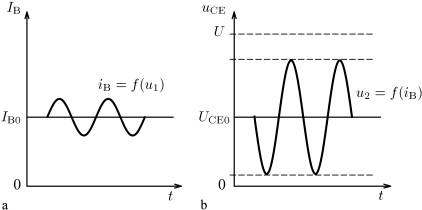 Tranzistor
Štruktúra tranzistora:
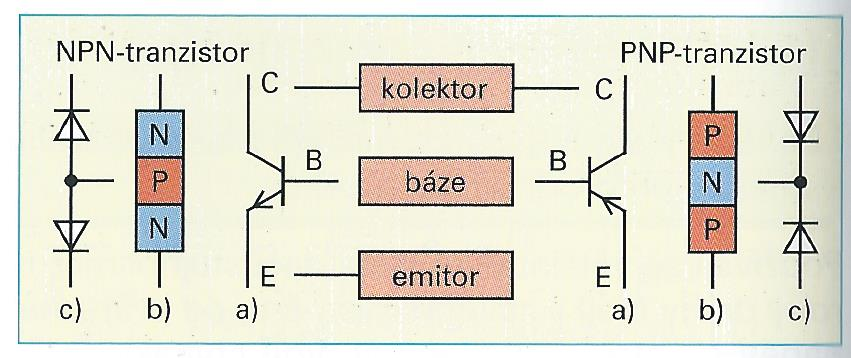 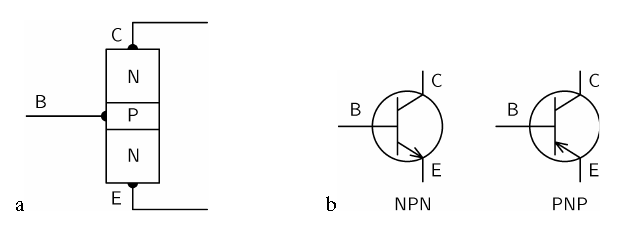 Funkcia tranzistora:
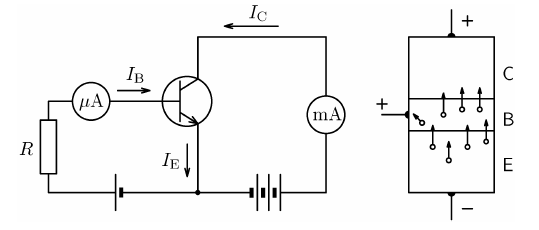 Velmi malé napätie v obvode bázy vyvoláva prúd, ktorý je príčinou
vzniku omnoho väčšieho prúdu v kolektorovom obvode. Tento vytvorí na kolektore oveľa väčšie napätie ako je vstupné napätie.
Tranzistor
Aktívna polovodičová súčiastka, ktorá zosilňuje napätie, prúd, výkon.
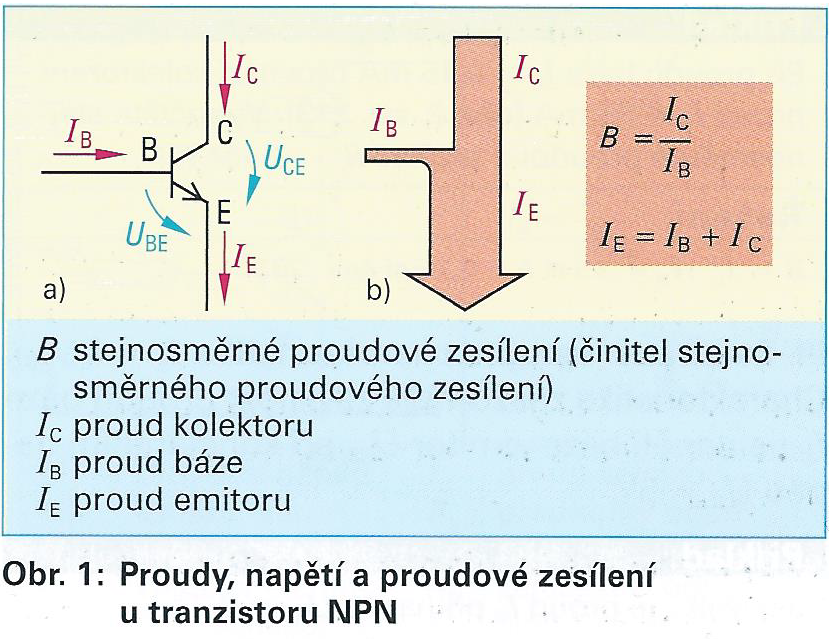 Základné parametre tranzistora:
 jednosmerné prúdové zosilnenie B
 UBE , Ic  ,  IB 
 stratový výkon Ptot  (pri prekročení stratového výkonu dochádza k zničeniu tranzistora)

Puzdro:
 plastové – malé prúdy (mA)
 kovové – výkonové, prúdové zosilňovače – veľké prúdy (A)
Tranzistor – skúšanie NPN tranzistora
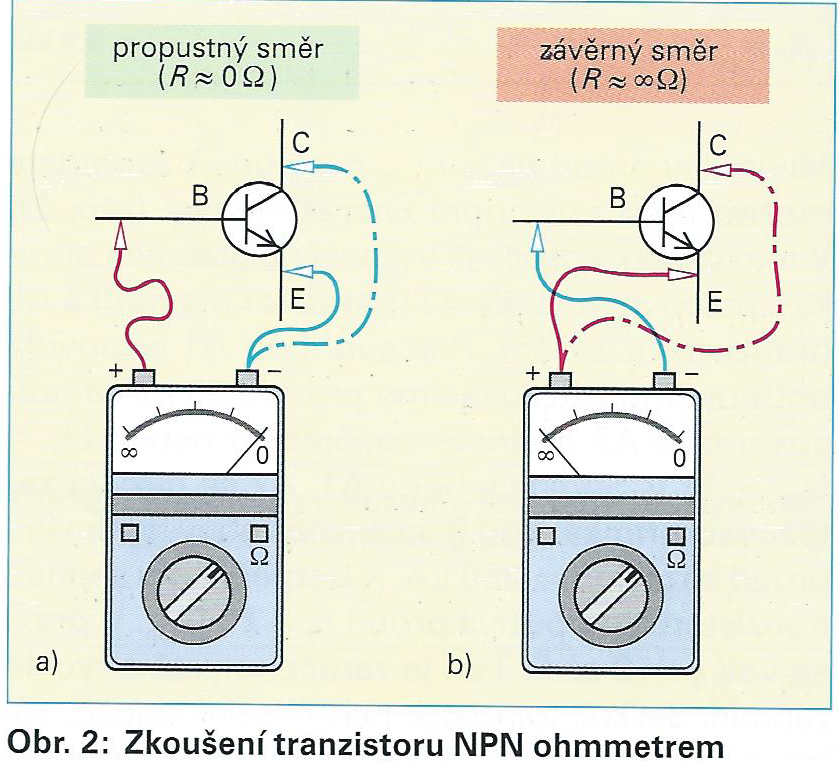 Tranzistor – VA charakteristika
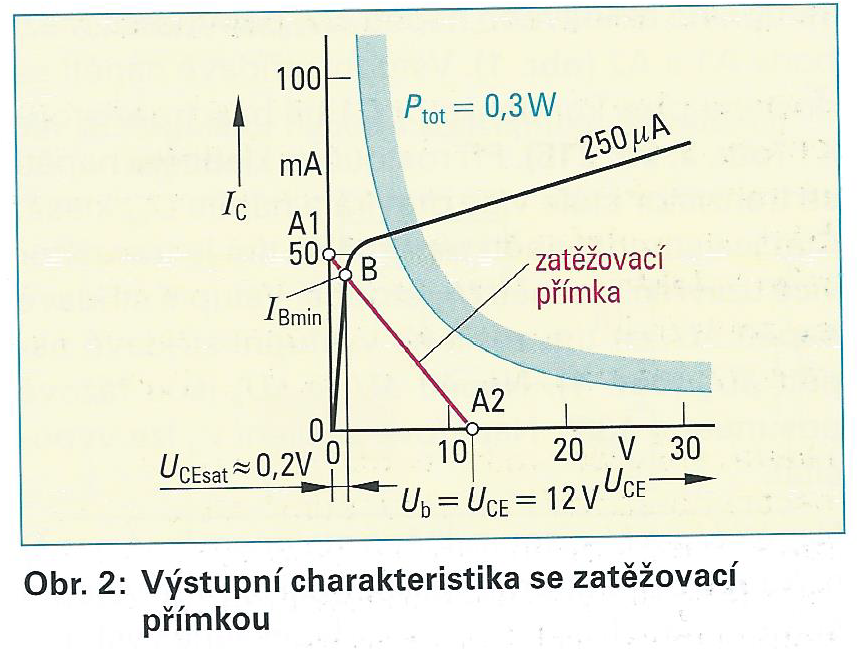 Tranzistor BC107
Tranzistor – nízkofrekvenčný zosilňovač
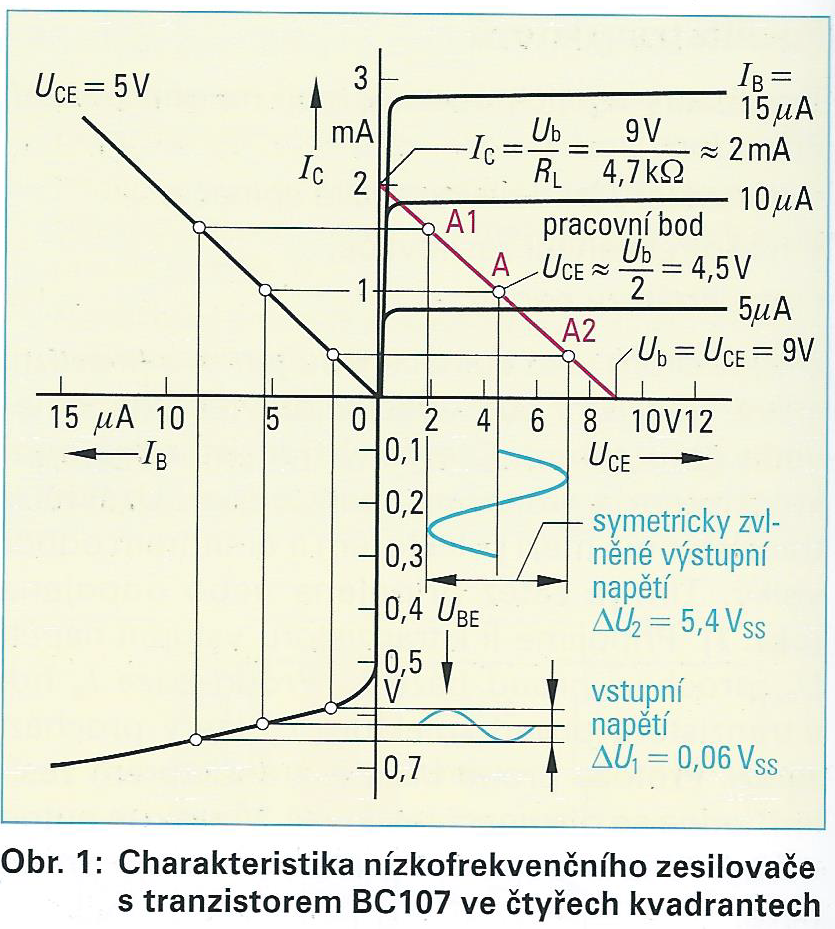 Tranzistor – nastavenie pracovného bodu
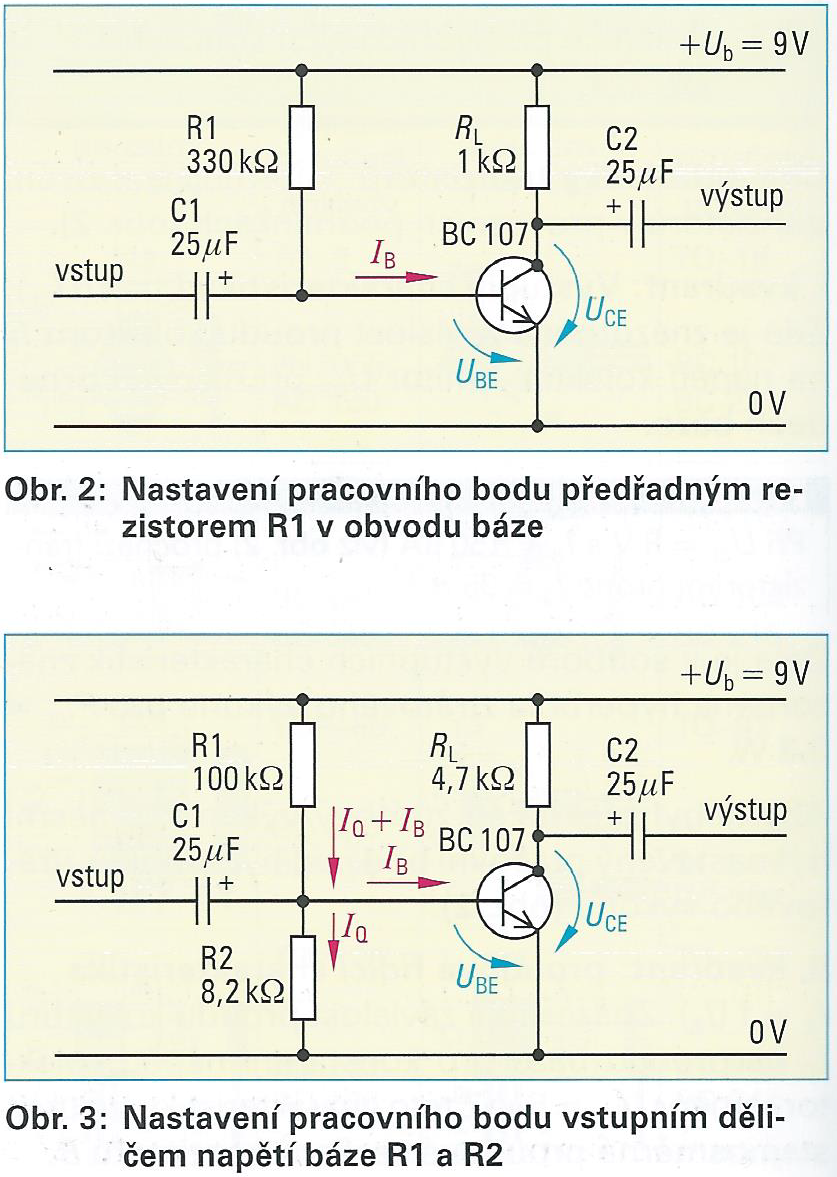 Zosilňovače
Princíp – zosilniť akýkoľvek signál (prúd, napätie, výkon)
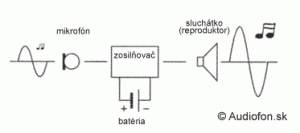 Uvst
Uvyst
Zosilňovač
Použitie:
Zosilnenie zvukových signálov – nízkofrekvenčné zosilňovače
Zosilnenie vysokofrekvenčných signálov
Zosilnenie
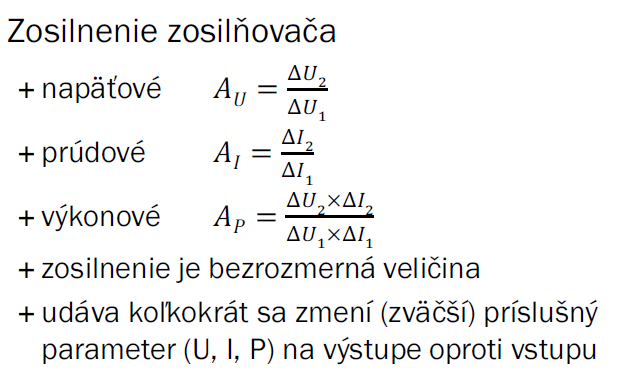 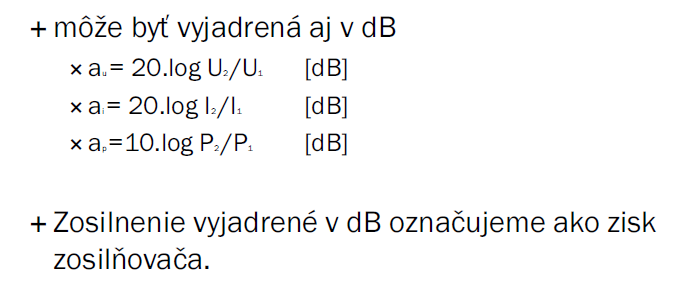 Zosilňovače
Zosilňovač je elektronická súčiastka, alebo sústava elektronických súčiastok, ktorých úlohou je zvýšiť amplitúdu premenlivého elektrického signálu tak, aby jeho ostatné charakteristiky (frekvencia) ostali podľa možnosti zachované. Toto zvýšenie amplitúdy sa nazýva zosilnenie.
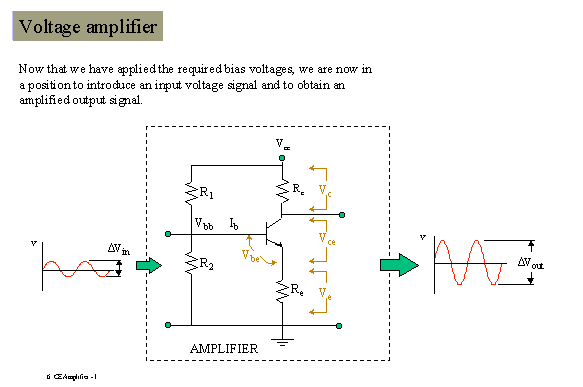 Pri kremíkových tranzistoroch treba na otvorenie 0,5 V až 0,7 V na prechode BE. Pri
germániových okolo 0,25 V.
Zapojenie nízkofrekvenčného zosilňovača
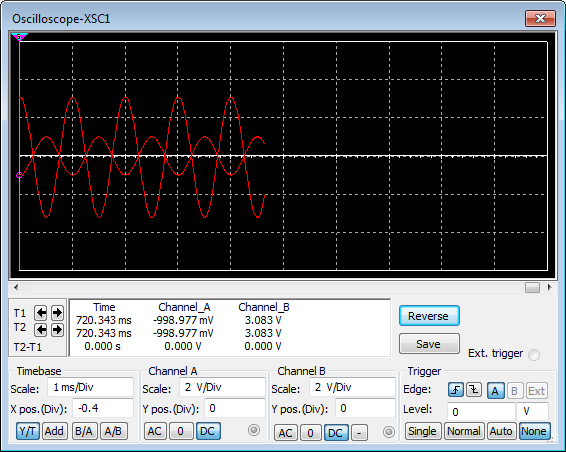 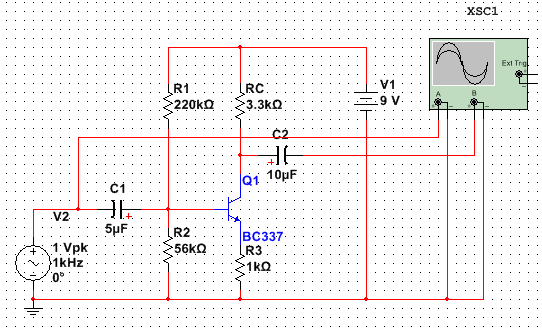 Zosilňovače - rozdelenie
Podľa použitia:
Zosilňovače prúdu
Zosilňovače napätia
Zosilňovače výkonu

Podľa frekvencie:
Nízkofrekvenčné  - od 20Hz do 20kHz
Vysokofrekvenčné - nad 20kHz
Impulzné – číslicové zariadenia, TV
Jednosmerné – meracie zariadenia

Podľa šírky spracovaného frekvenčného pásma:
Úzkopásmové
Širokopásmové

Podľa aktívneho prvku:
Elektrónkové
Tranzistorové – s bipolárnymi alebo unipolárnymi tranzistormi
Integrované
Zosilňovače - rozdelenie
Podľa zapojenia zosilňovacej súčiastky:
Zo spoločným emitorom
Zo spoločným kolektorom
Zo spoločnou bázou

Podľa počtu stupňov:
Jednostupňové
Viacstupňové

Podľa spätnej väzby:
Bez spätnej väzby
S kladnou spätnou väzbou
So zápornou spätnou väzbou
Podľa veľkosti vstupného (budiaceho) signálu
    predzosilňovače – zosilňuju signály na malé úrovne
     výkonové zosilňovače – zosilňuju signály z predzosilňovača na požadovanú úroveň
Základné parametre zosilňovača
 zosilnenie
 nelineárne skreslenie
 stabilita – odolnosť proti rozkmitaniu
 šírka pásma – kmitočtový rozsah, ktorý je zosilňovač schopný zosilniť
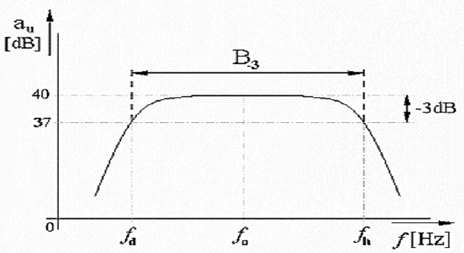 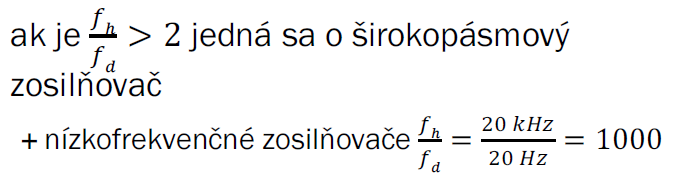 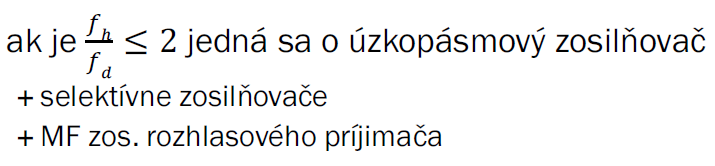 Skreslenie signálu
 Požiadavka na zosilňovač je, aby priebeh výstupného signálu bol presne lineárne zväčšený
obraz vstupného signálu.
  Zosilňovač zosilňuje signal dostatočne lineárne len za určitých podmienok (teplota, frekvencia, úroveň signálu).
  Čím viac sa odchýli od týchto podmienok, tým viac sa prejaví nelineárne skreslenie vo výstupnom signáli – hovoríme, že zosilňovač skresľuje.
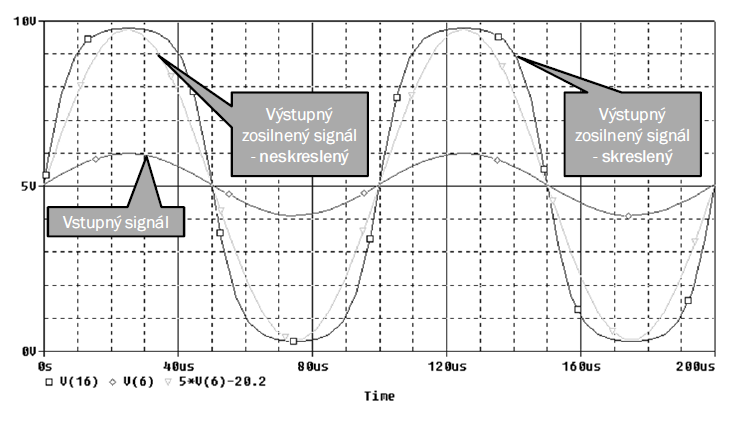 Nízkofrekvenčné zosilňovače
Zosilnenie signálov od 6 do 20kHz - audiosignály
Základné zapojenia nf zosilňovačov
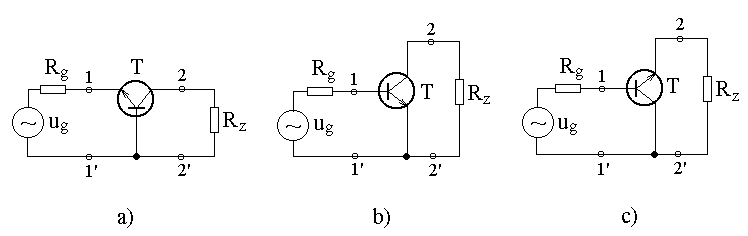 So spoločnou bázou                   So spoločným emitorom        So spoločným kolektorom
Použitie:
Telefónna technika
Rozhlasová technika
Televízna technika
Zaťažovacia priamka a pracovný bod tranzistora
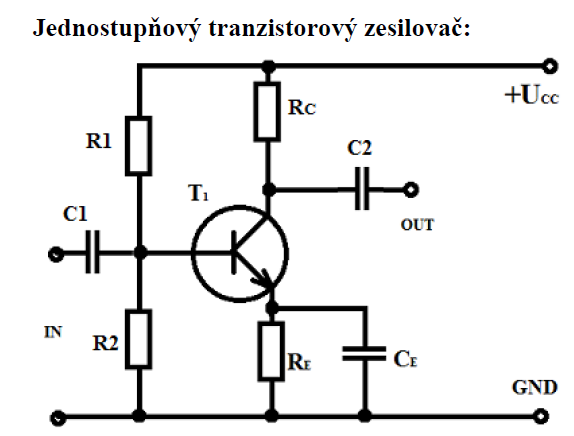 Ic
Tranzistor 
otvorený
Ucc/Rc
IB 1
P1
IB 0
P = pracovný bod tranzistora
Ucc/Rc
2
IB 2
Tranzistor zatvorený
P2
Ucc/2
Ucc
UCE
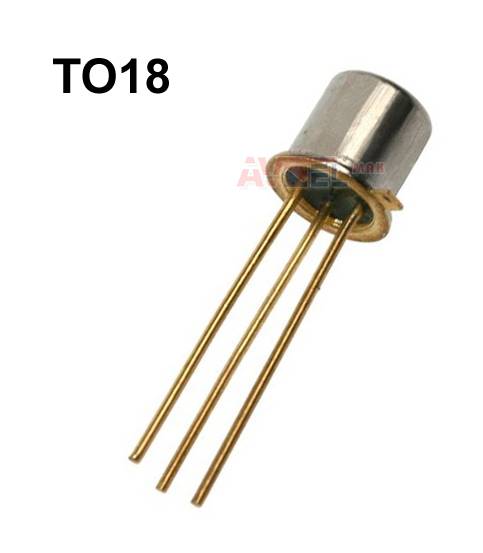 Nf zosilňovače
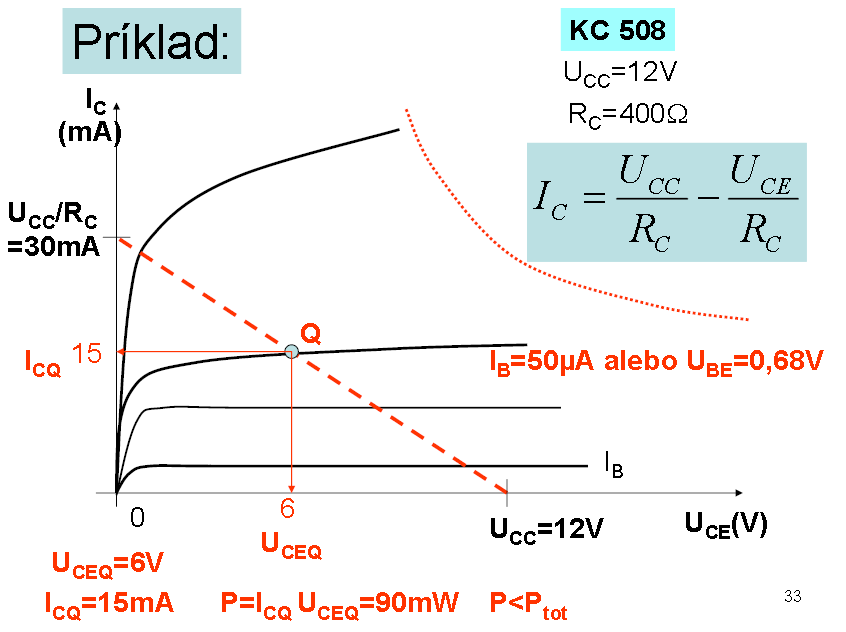 Pretože ide o zosilňovač striedavého napätia, budený sínusovým signálom, musí byť zaručené, že budú zosilnené kladné aj záporné vstupné signálové zmeny. 
Preto sa poloha pracovného bodu Q volí do stredu pracovnej oblasti. Voľbu treba zvoliť aj vzhľadom na požiadavky rozkmitu výstupného signálu, k tomu zvoliť typ tranzistora, veľkosť napájacieho napätia a kolektorového odporu.
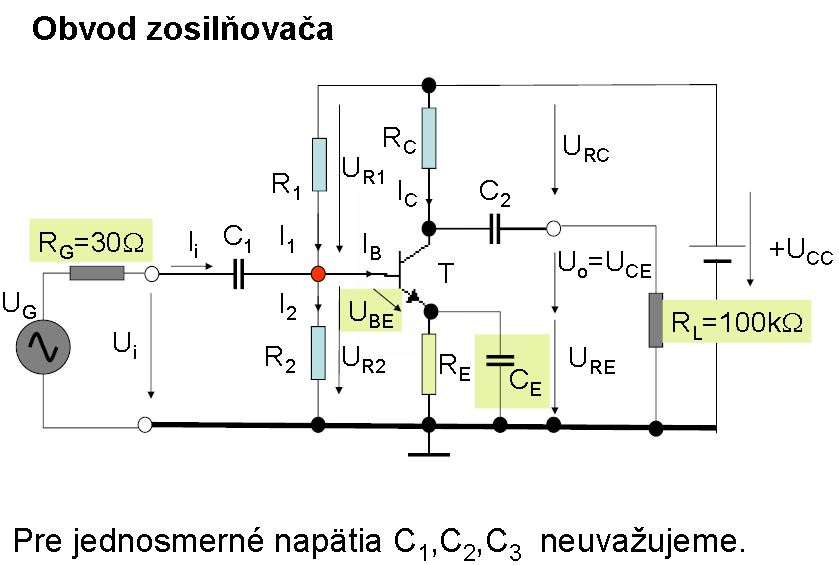 RL - zaťažovací rezistor 
R1, R2 - nastavenie predpätia BE a bázového prúdu ,  nastavenie pracovného bodu
RC - nastavuje UCE a IC, tvorí zároveň zaťažovací rezistor pre tranzistor 
RE - teplotná stabilizácia pracovného bodu 
CE - ruší striedavú spätnú väzbu – lepšia stabilizácia pracovného bodu
C1, C2 - oddeľujú striedavé a jednosmerné zložky signálu
Spätná väzba
Záporná spätná väzba všeobecne potláča zosilnenie
Kladná spätná väzba zväčšuje zosilnenie
Na prvý pohľad by sa mohlo zdať, že záporná spätná väzba je nechcená, pretože potláča zosilnenie, a my chceme, aby zosilňovač zosilňoval tak ako chceme. Je to logická úvaha, ale keď si bližšie uvedomíme, aké vlastnosti má spätná väzba, pochopíme jej význam v každej regulovanej sústave, to jest aj v zosilňovači.

Záporná spätná väzba pôsobí na viacero vlastností NF zosilňovača. Niektoré z nich sú:
Potláča napäťová zosilnenie
Rozširuje frekvenčnú charakteristiku
Znižuje skreslenie
Rozširuje dynamiku prenosu
Vyhladzuje frekvenčnú charakteristiku
Vyrovnáva frekvenčnú charakteristiku
Znižuje výstupný odpor zosilňovača

Okrem prvej priaznivo vplýva 
skoro na všetky vlastnosti zosilňovača.
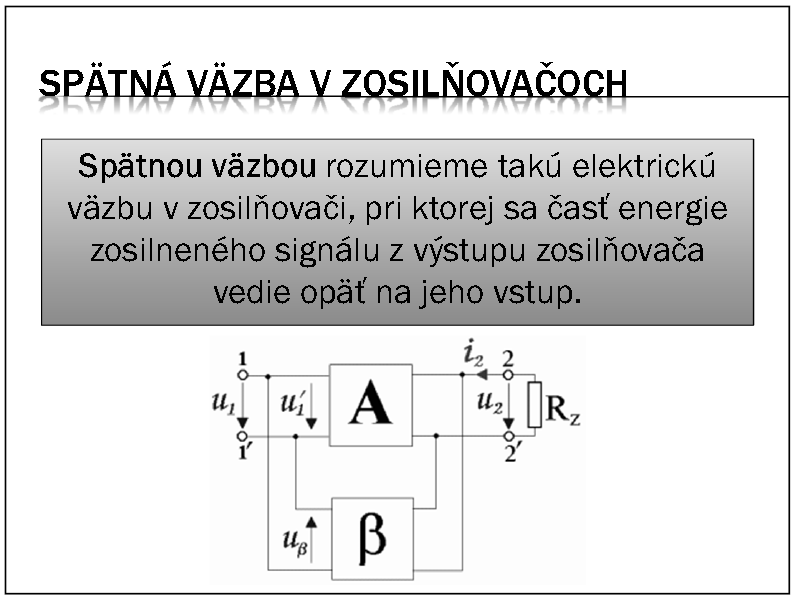 Spätná väzba
 kladná – spôsobí zosilnenie ale zníži stabilitu, zväčší skreslenie
 záporná – zníži zosilnenie ale zvýši stabilitu, zmenší skreslenie
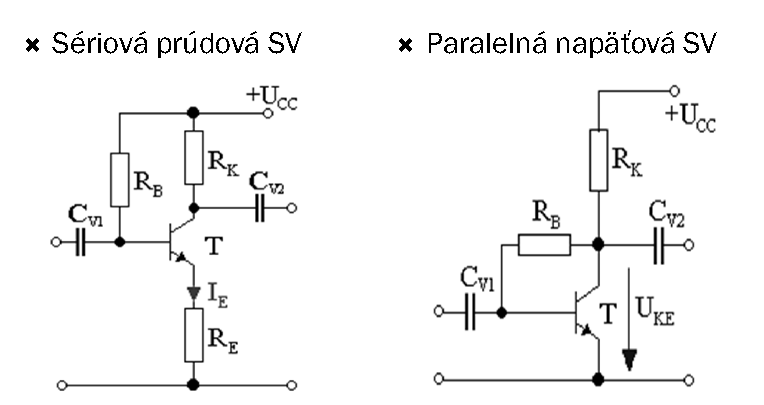 záporná
záporná
Zaužívané pravidlá pre návrh nf zosilňovača – odpor Rc (pracovný rezistor)
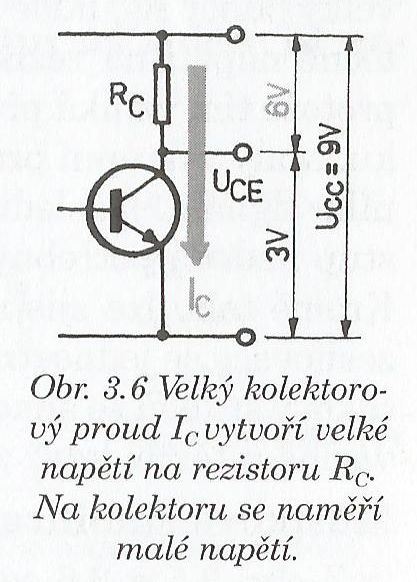 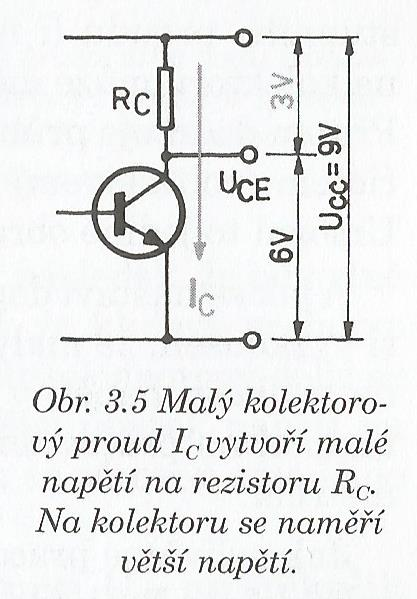 Rc býva rozdielny, od 1kΩ až po 100 kΩ. 
Veľký odpor Rc (rádovo desiatky kiloohmov) sa volí vtedy, keď má tranzistor pracovať s veľmi malým kolektorovým prúdom, kôli dosiahnutiu nepatrného šumu. 
Väčšinou sa používa u prvého stupňa napäťového zosilovača, kde je aj po zosilnení výstupný  signál spravidla malý. Prúd býva menší ako 0,5mA.
Malý odpor Rc (rádovo kiloohmy) sa používa vtedy keď potrebujeme väčší výstupný prúd, býva to obyčajne druhý (posledný ) stupeň pred koncovým zosilňovačom. Hodnota je okolo 3mA.
Zaužívané pravidlá pre návrh nf zosilňovača – napäťový delič R1 a R2
Tvrdý delič:
Mäkký delič:
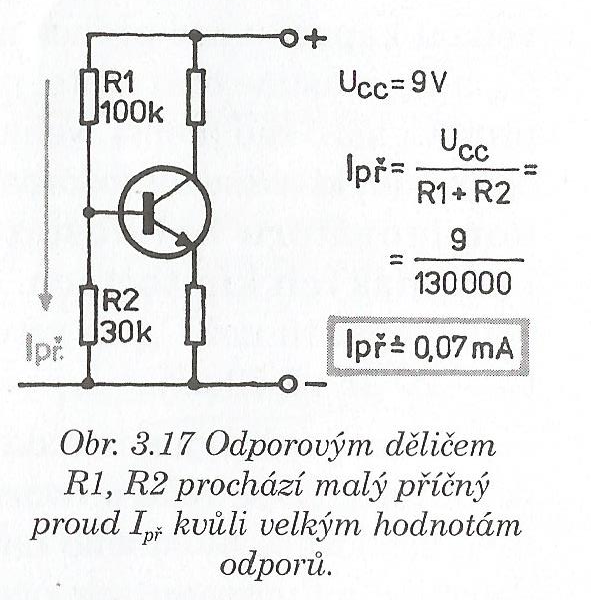 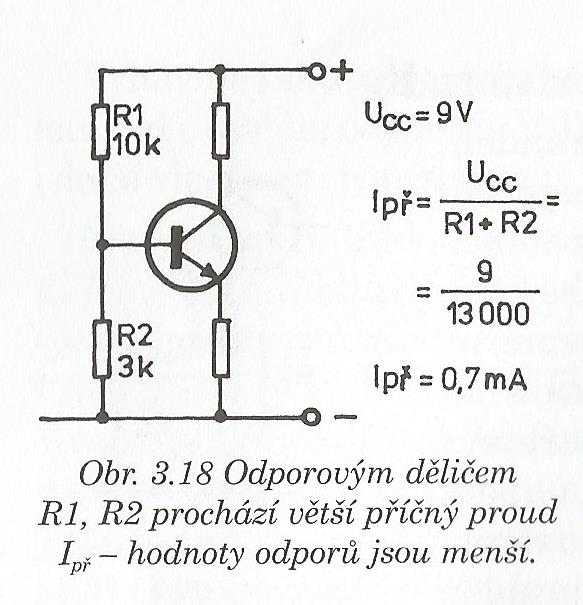 Čím väčší prúd prechádza deličom, tým tvrdšie napätie je na báze. Napätie na báze nekolíše so zmenou kolektorového prúdu. Tvrdý delič vyhovuje zosilňovaču s väčším kolektorovým prúdom.
Pre spoľahlivú funkciu stabilizácie sa predpokladá priečny prúd deličom asi 5x väčší než je vlastný prúd bázou.
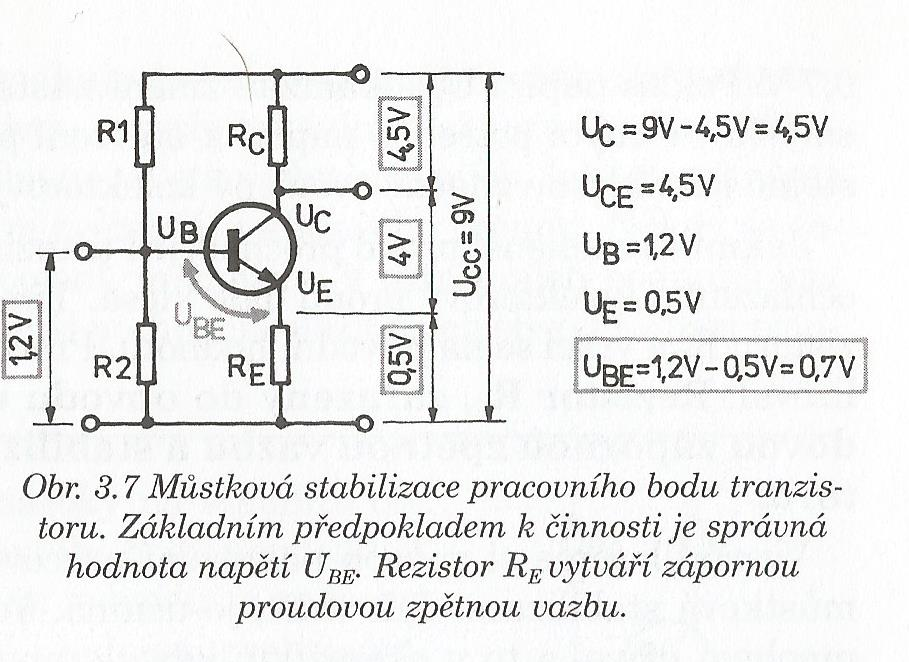 Mostíková stabilizácia pracovného bodu
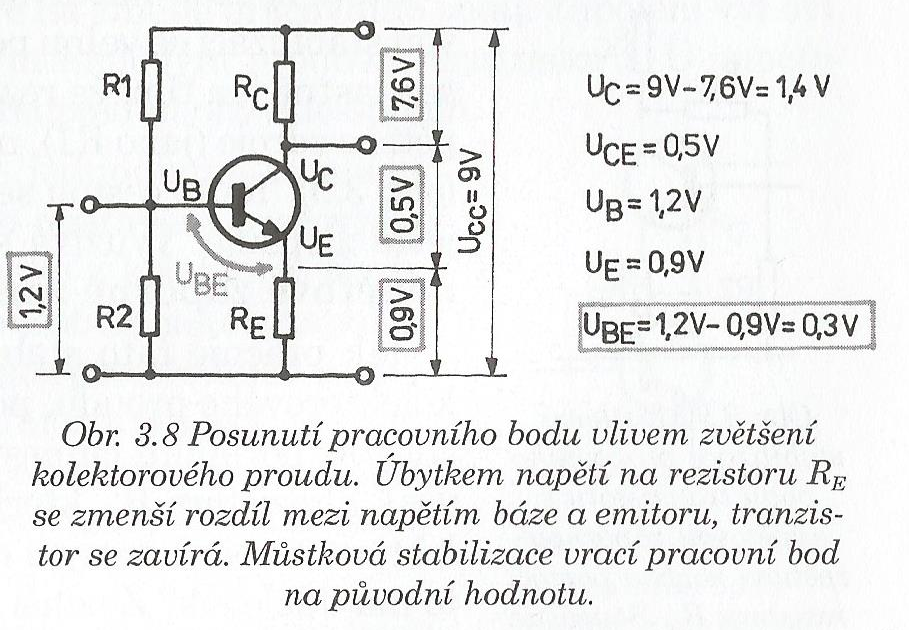 Okrem stabilizácie pracovného bodu spôsobuje záporná spätná väzba aj zmenšenie skreslenia zosilňovača.
Stabilizácia pracovného bodu pomocou Re a Ce
Oddeľovacie kondenzátory C1, C2
Obyčajne sa používa kapacita CE = 50 uF
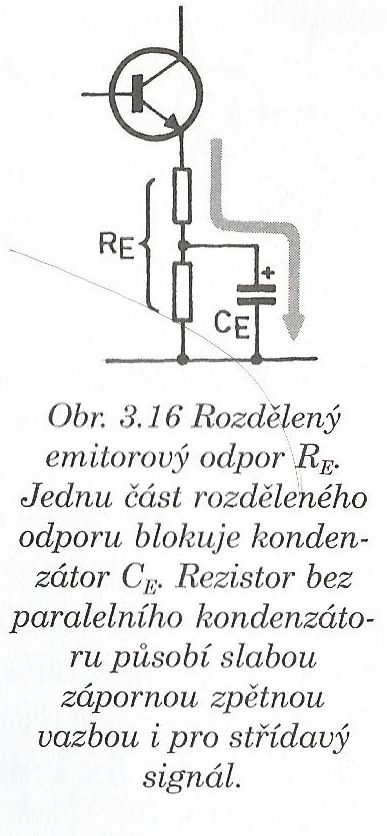 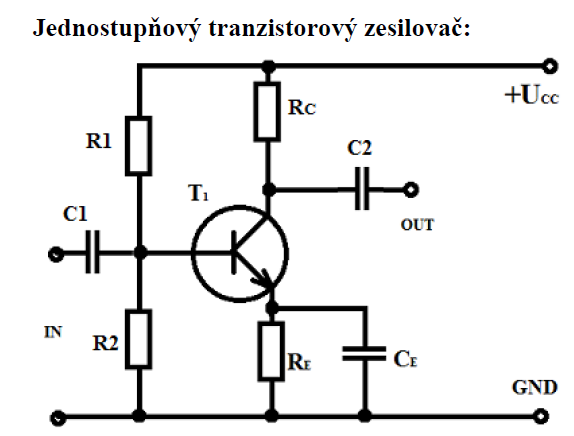 Veľkosť kapacity C1 a C2 určujeme s ohľadom na impedanciu obvodov, ktoré sa touto kapacitou prepojujú. Zdanlivý odpor kondenzátora má byť dostatočne malý pre pretekajúce prúdy a to aj pri nízkych frekvenciách. Preto C2 na výstupe má väčšiu kapacitu ako C1 na vstupe. 
C1 = 1uF až 5uF
C2 = 20uF až 50uF
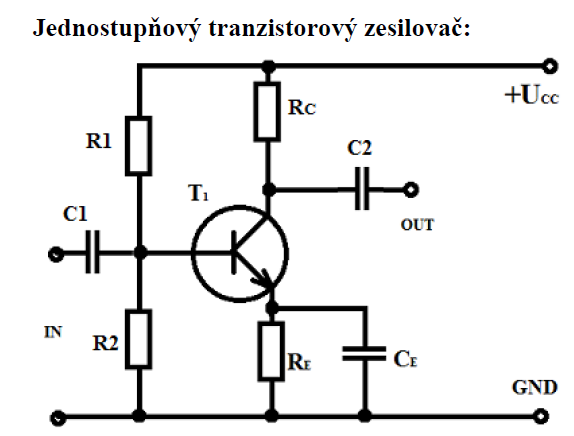 R1, R2 - nastavenie predpätia BE a bázového prúdu ,  nastavenie pracovného bodu
RC - nastavuje UCE a IC, tvorí zároveň zaťažovací rezistor pre tranzistor, prac. odpor 
RE - teplotná stabilizácia pracovného bodu 
CE - ruší striedavú spätnú väzbu – lepšia stabilizácia pracovného bodu
C1, C2 - oddeľujú striedavé a jednosmerné zložky signálu
Viacstupňový  zosilňovač
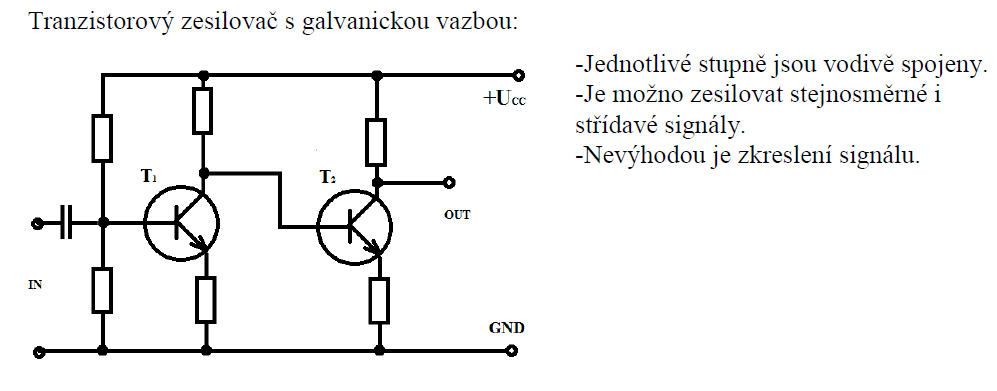 Viacstupňové zosilňovače
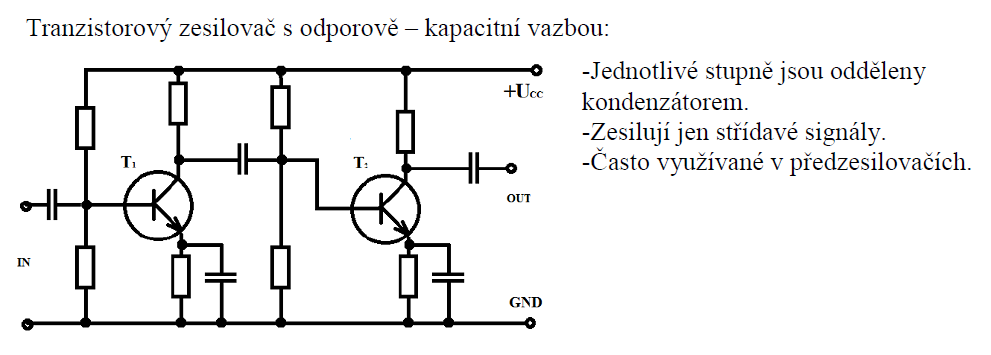 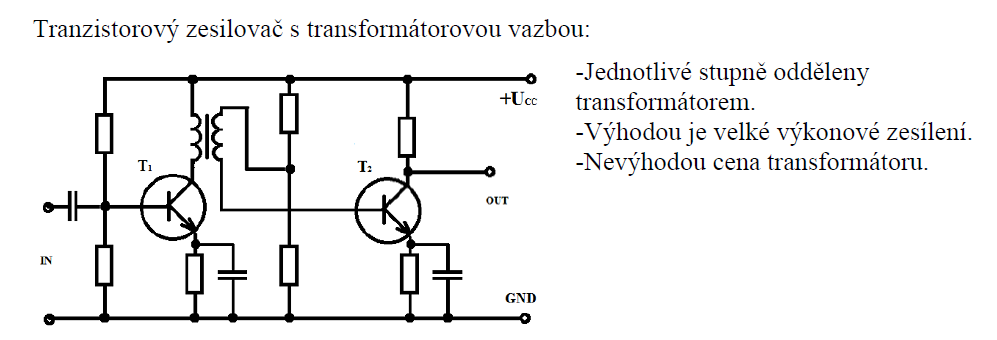 Kladná spätná väzba pri viacstupňovom zosilňovači
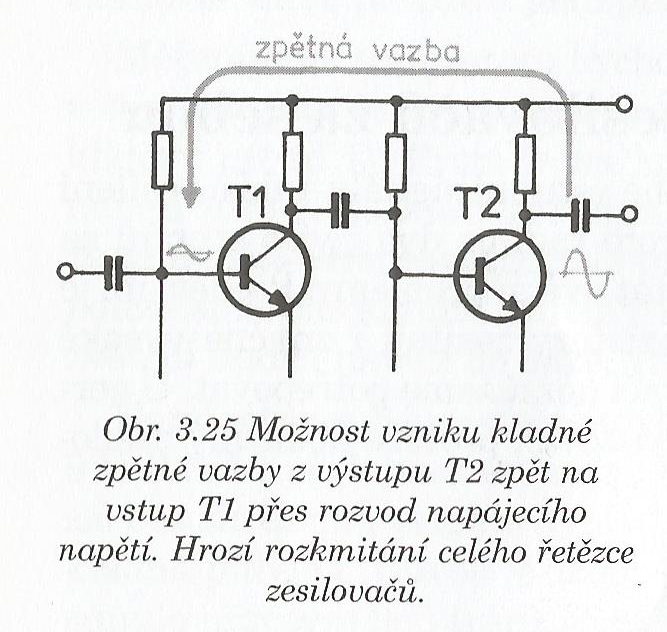 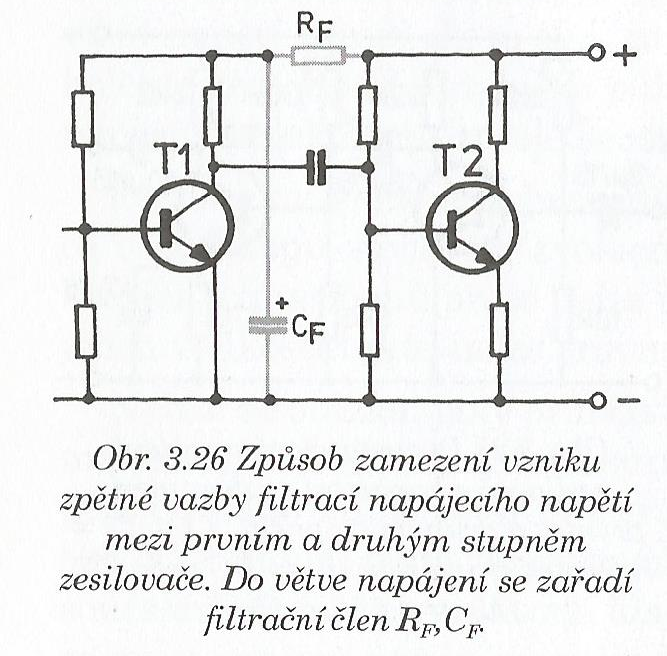 Opakovanie:
1. Popíš funkcie jednotlivých súčiastok
3. Popíš zaťažovaciu priamku tranzistora
4. Popíš nastavenie pracovného bodu tranzistora
5. Popíš stabilizáciu pracovného bodu
6. Rozdiel medzi kladnou a zápornou spätnou väzbou
7. Popíš ako sa určí šírka frekvenčného pásma
8. Rozdelenie zosilňovačov
9. Čo je napäťové zosilnenie
10. Popíš činnosť tranzistora pri zosilňovaní signálu
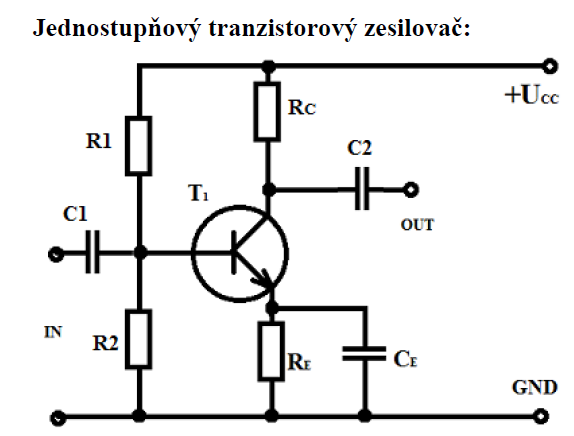 2. Popíš nasledovné zapojenia
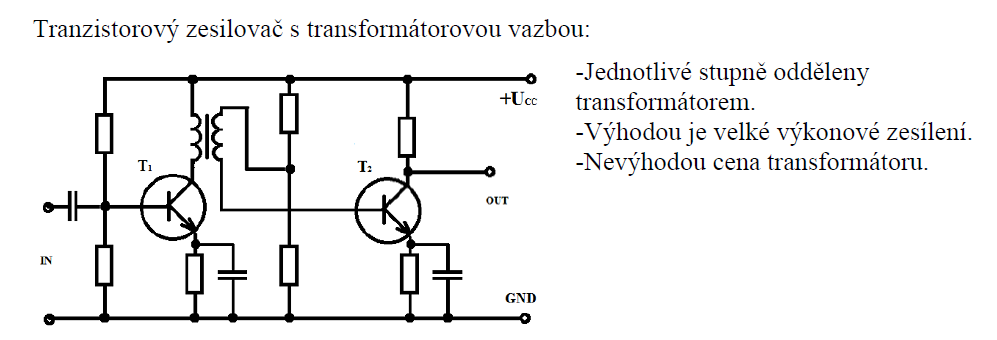 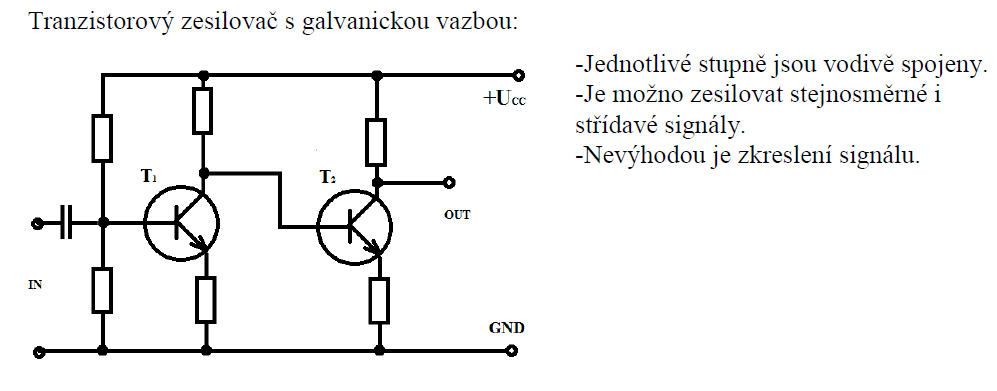 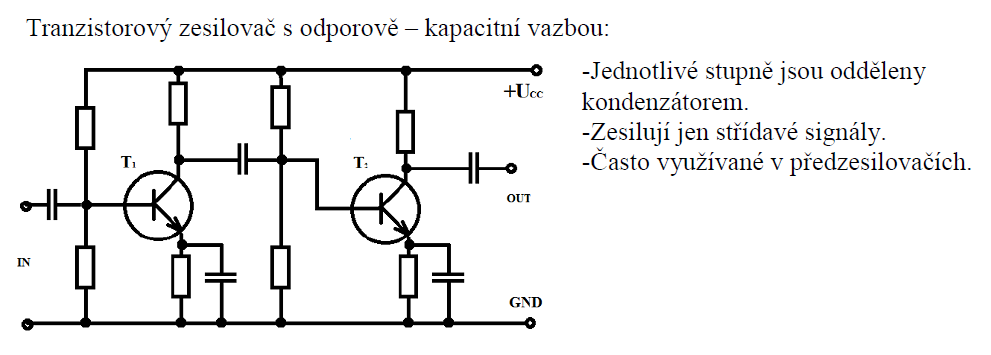 Výkonový zosilňovač:
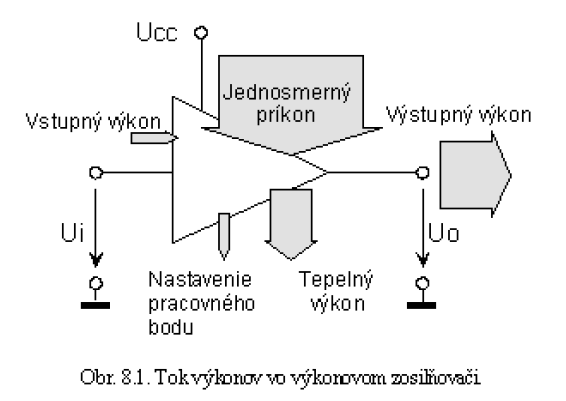 Výkonový zosilňovač:
Za výkonový zosilňovač považujeme taký zosilňovač, ktorého amplitúda
výstupného signálu je porovnateľná s veľkosťou pokojových napájacích prúdov
a napätí.
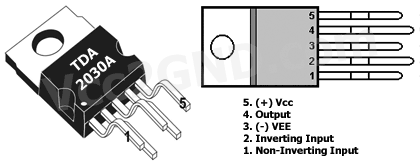 Výstupné prvky: 
reproduktor
stýkač
relé
servomotor

Od výkonových zosilňovačov sa vyžaduje čo najvyššia energetická účinnosť.
Nekladie sa dôraz na skreslenie – kvalitu prenosu.

Podľa zapojenia môžu byť:
jednočinné
dvojčinné

Tranzistory:
KD 333-5
KD 605-7
KD 501-3
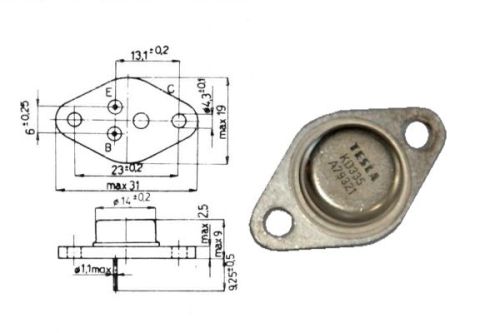 Výkonový zosilňovač:
Zapojenie musí byť odlišné ako v napäťovom zosilňovači.

Hlavný dôvod:
Nemôžeme nechať tranzistorom tiecť trvalo veľký prúd. 
Týmto prúdom by sa silne zahrial, a vyžadoval by neúmerne veľký chladič, ale hlavne by spotreboval veľa energie a to i v dobe kedy by žiadny signál ním neprechádzal.

Z toho vyplýva:
Aby sa neplytvalo energiou, snažíme sa o najväčšiu účinnosť.

To sa dá dosiahnuť:
tranzistorom nesmie trvalo tiecť veľký prúd
tranzistorom môže tiecť prúd len pri prechádzajúcom signály.

Najvýhodnejšia realizácia:
Dvomi výkonovými tranzistormi v jednom stupni – dvojčinné zapojenie
Každý tranzistor spracováva len polvlnu priebehu.

K tomu sa využíva skutočnosť, že:
tranzistor NPN sa otvorí, ak na jeho bázu privedieme kladné napätie
tranzistor PNP sa otvorí, ak na jeho bázu privedieme záporné napätie
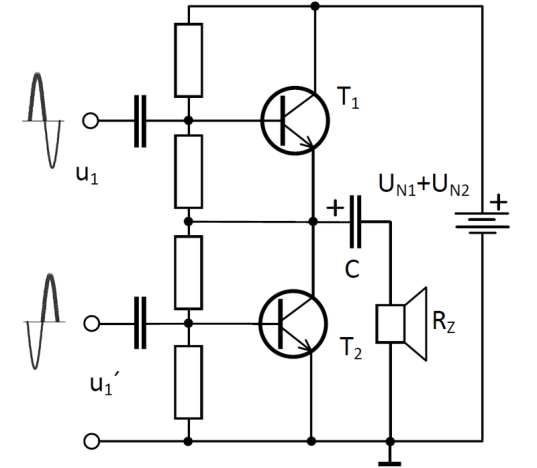 Výkonový zosilňovač s komplementárnymi tranzistormi:
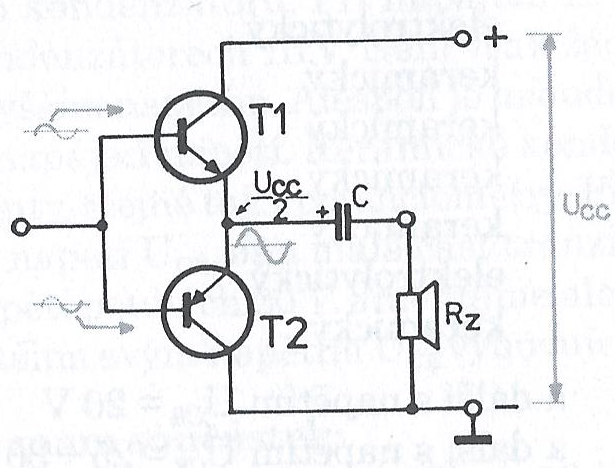 Výkonový zosilňovač:
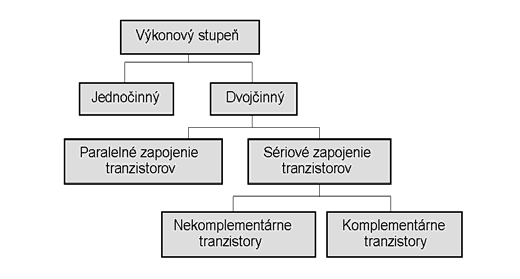 Výkonový zosilňovač s transformátorovou väzbou:
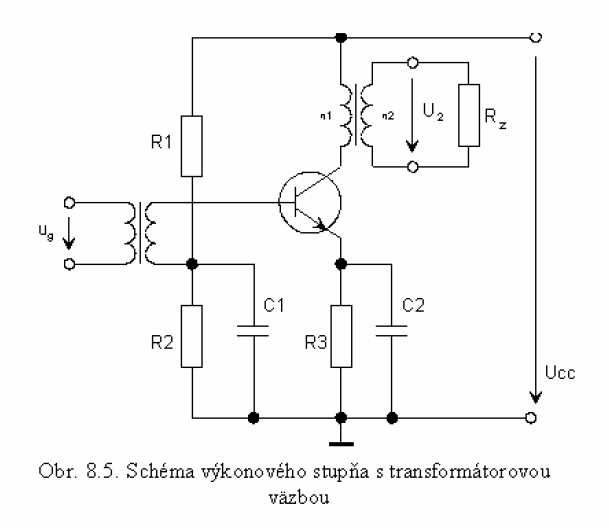 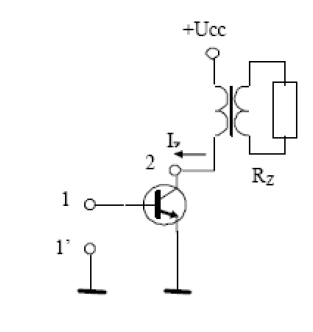 Výkonový zosilňovač:
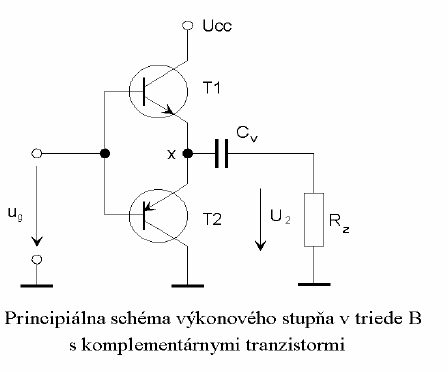 Výkonový zosilňovač:
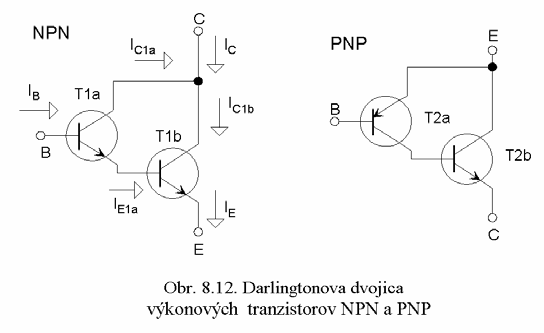 Operačné zosilňovače:
Operačný zosilňovač
je jednoduchý analógový integrovaný obvod so skoro nekonečným prúdovým a napäťovým zosilnením.
 
Schématická značka
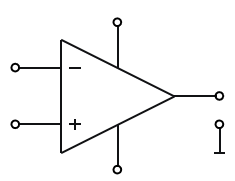 Vlastnosti ideálneho OZ:
nekonečné napäťové zosilnenie
nekonečná vstupná impedancia
nulová výstupná impedancia
nekonečné široké frekvenčné pásmo – frekvenčná nezávislosť
vlastnosti OZ sú ovplyvňované spätnou väzbou, čím je silnejšia, tým sú stabilnejšie
Operačné zosilňovače:
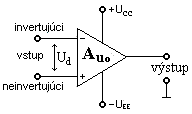 OZ má 2 vstupy
a-invertujúci (-)
b-neinvertujúci (+)

OZ vykonávajúci operáciu obrátenej fázy vst. U (výst. U má opačnú fázu než vstupné U). Vyjadruje sa to záporným znamienkom vo výraze pre výpočet Au.
OZ vykonávajúci funkciu zosilňujúceho impedančného meniča s veľkým vstupným a malým výstupným odporom. Výst. U je vo fáze so vst. U.
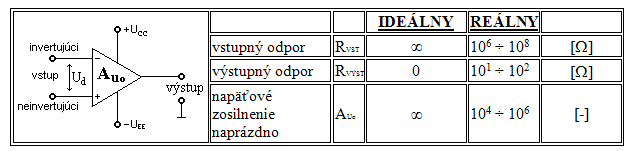 Operačné zosilňovače:
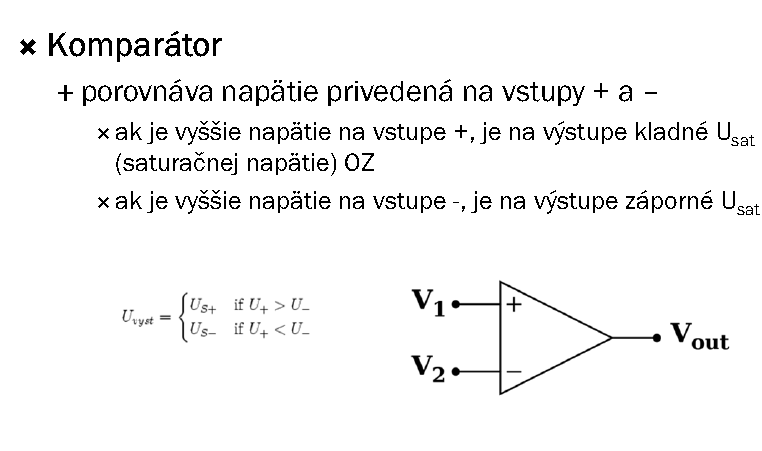 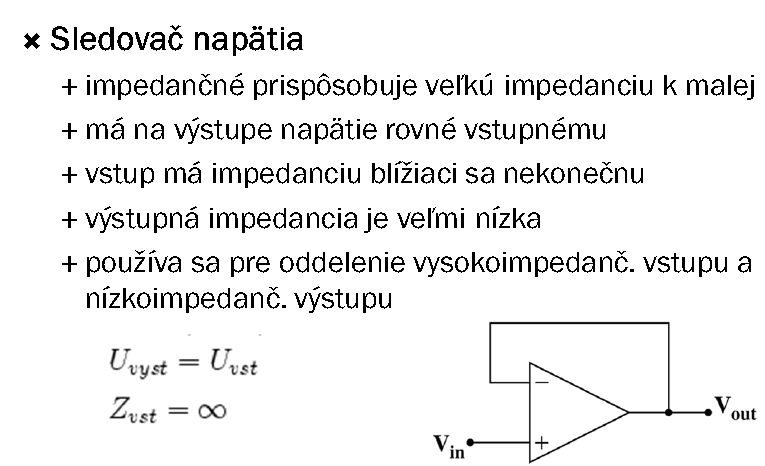 Operačné zosilňovače:
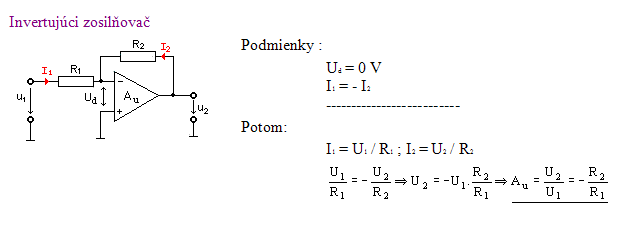 OZ vykonávajúci operáciu obrátenia fázy, 
Uvst má opačnú fázu než Uvýst.
Vyjadruje sa to záporným znamienkom vo výraze pre výpočet Au.
z uvedeného vzťahu vyplýva, že při rovnosti vstupného a spätnoväzobného odporu je Uvýst rovnaké, s opačným znamienkom.
Operačné zosilňovače:
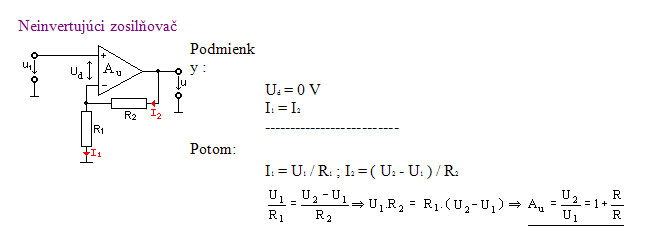 OZ vykonávajúci funkciu zosilňujúceho impedančného meniča s veľkým vstupným a malým výstupným odporom. Uvýst je vo fáze s Uvst.
Pre ideálny OZ platí: Ivst ±=0 a Au = ∞ => U na invertujúcom vstupe je rovnaké ako U+ na neinvertujúcom vstupe.
Signálové napätie privádzame na neinvertujúci vstup a dostávame veľmi vysokú hodnotu vstupného odporu
OZ pre stav “naprázdno“.
Vstupný prúd je nulový.
Pri silnej napäťovej spätnej väzbe je výstupný odpor malý, (niekoľko mΩ) .
Takto sa získa zosilňujúci impedančný menič s veľkým vstupným a malým výstupným odporom.
Operačné zosilňovače:
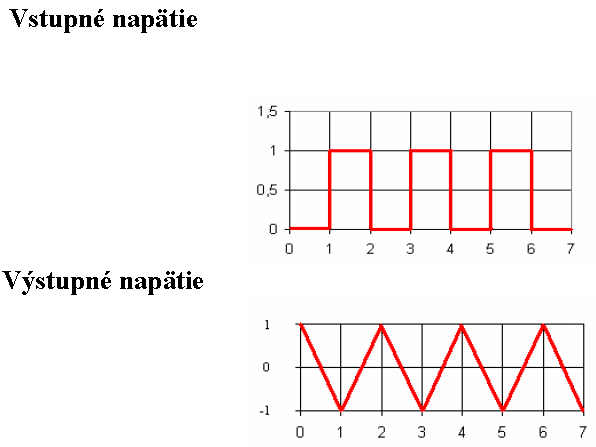 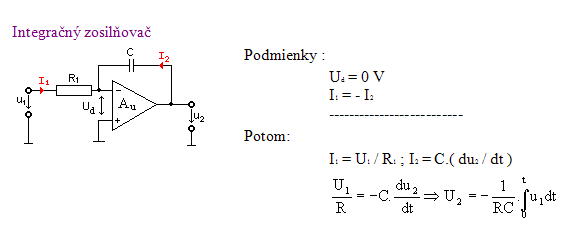 Druh Operačného zosilňovača, ktorý má v spätno-väzobnej vetve kapacitu C; 
jeho výstupné napätie je úmerné integrálu časového priebehu vstupného napätia!
používa sa na tvarovanie signálov
Integračný zosilňovač je základom každého analógového merača frekvencie. 
Meraná frekvencia sa prenáša na impulzy po konštantnej amplitúde výške a šírke.
Potom Uvýst je priamoúmerné f vstupného signálu. 
Kondenzátor C pôsobí ako spätná väzba predovšetkým pre signály s vf pri ktorých znižuje zosilnenie, signály s nízkou f prechádzajú neovplyvnené na výstup.
Zapojenie teda pracuje ako dolný priepust. 
Ak na vstup privedieme pravouhlé impulzy tak ich podľa hodnoty časovej konštanty Rc tvarovo upravíme a sploštíme.
Operačné zosilňovače:
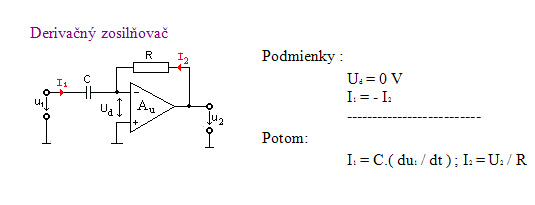 Druh OZ, ktorý má v spätnoväzobnej väzbe odpor R a na vstupe kondenzátor C; 
jeho výstupné napätie je úmerné derivácii časového priebehu Uvyst!
používa sa na tvarovanie signálov, napríklad obrazových zosilňovačov. 
Takto získané časové priebehy sa používajú napríklad na spúšťanie preklápacích obvodov.
na výstupe sú ihlovité impulzy, ktoré vznikajú prenosom vf zložiek signálu. 
Matematické odvodenie výstupného napätia pri zadaných hodnotách predstavuje diferenciálnu rovnicu.
horná priepust
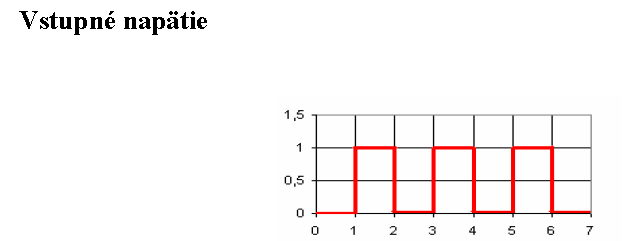 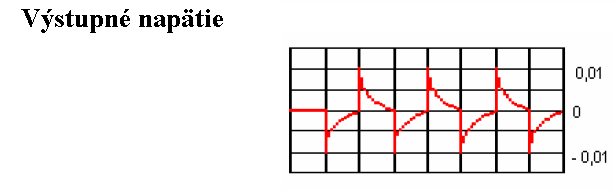 Zadanie:
Navrhni pomocou Multisimu nízkofrekvenčný zosilňovač s tranzistorom NPN BC337, keď sú zadané parametre:
Ucc=9V
R1=220kΩ
R2=56k Ω
Rc=3.3k Ω
Re=1k Ω
C1=5uF (vstup)
C2=20uF (výstup)
Uvst=1V str.

V multisime pripoj osciloskop a urči napäťové zosilnenie.

Pomocou kontaktnej plochy a osciloskopu over svoje zapojenie a napäťové zosilnenie.
Zapoj obvod pomocou kontaktnej plochy a pomocou osciloskopu urči  napäťové zosilnenie
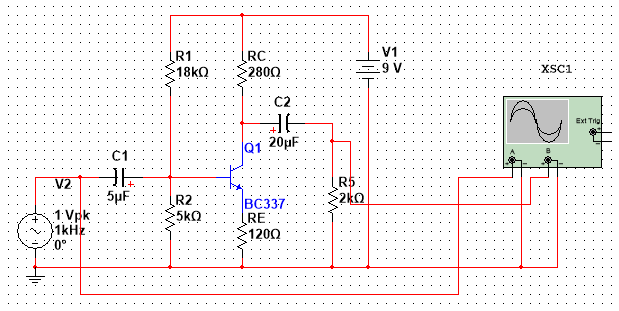 Navrhni plošný spoj pre zapojenie s OZ LM386, over funkčnosť pomocou kontaktnej plochy
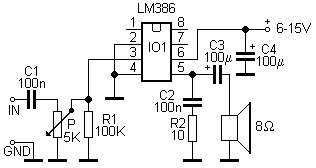 Návrh plošného spoja pre zapojenie s OZ LM386
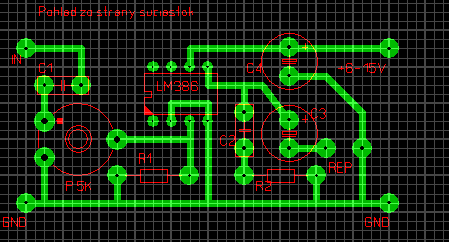 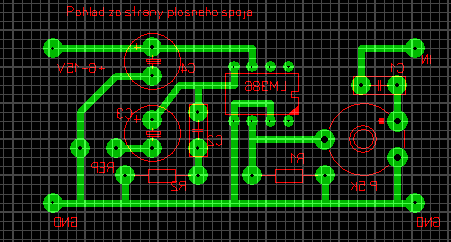 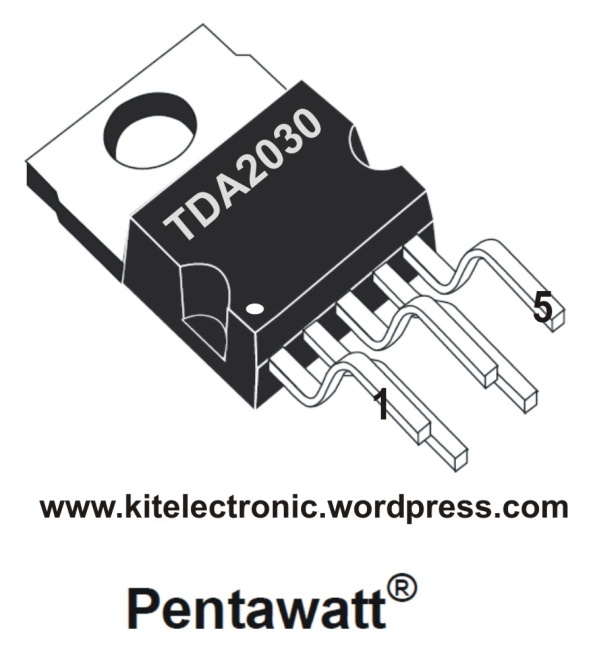 Výkonový zosilňovač  TDA2030:
Zakreslite v Multisime, navrhnite DPS v Sprint layoute
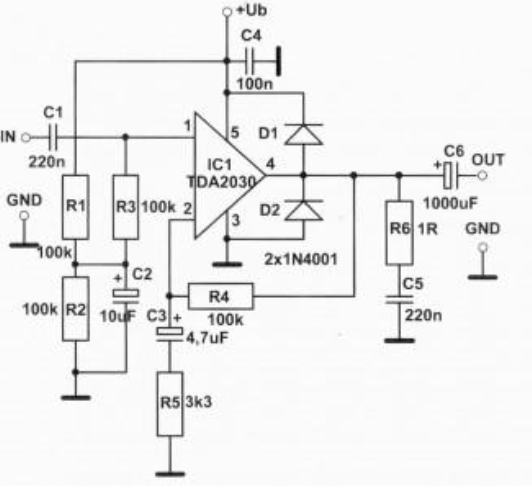 Výkonový zosilňvač TDA 2030
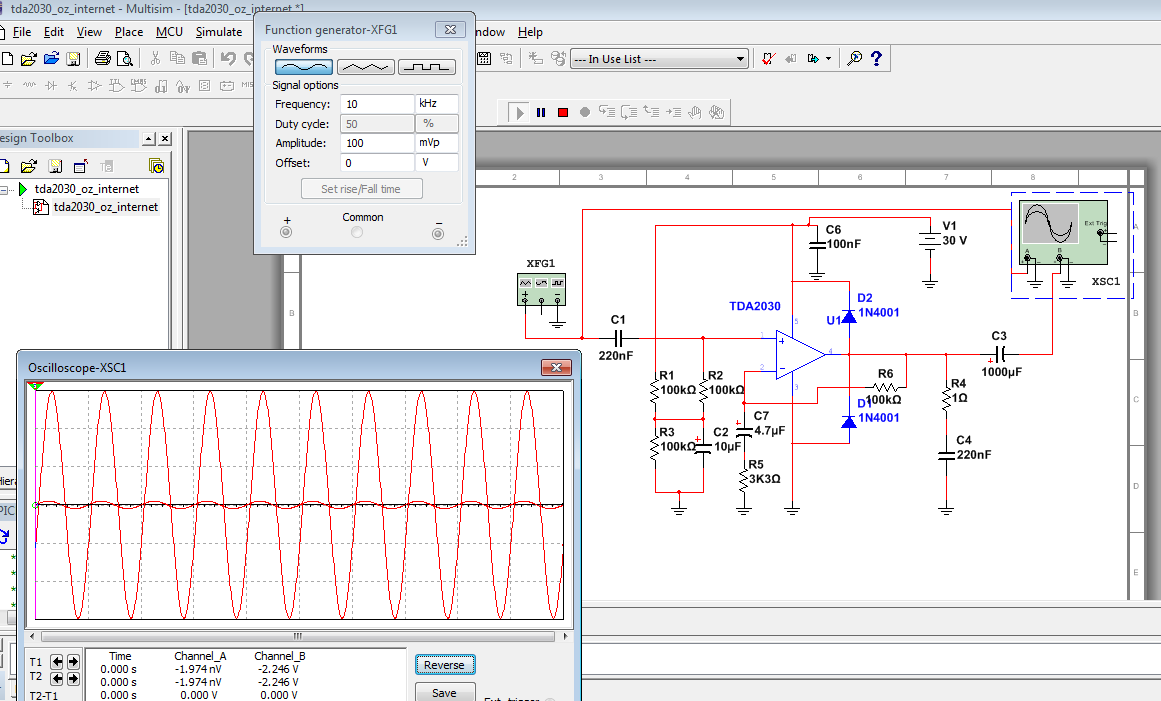 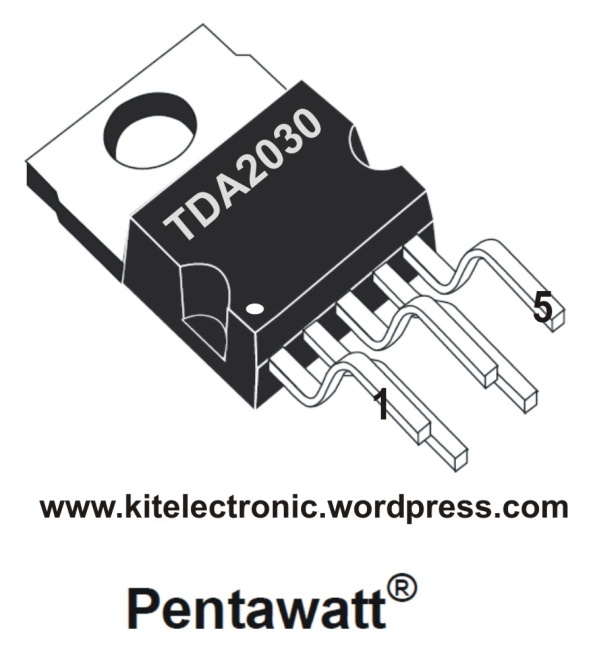 Výkonový zosilňovač  TDA2030:
Zakreslite v Multisime, navrhnite DPS v Sprint layoute
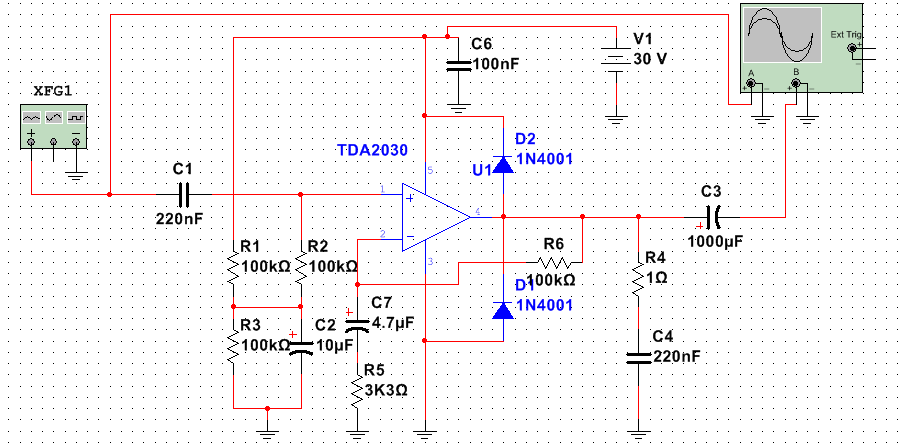